Обчислення площ плоских фігур
Алгебра і початки аналізу, 11 клас
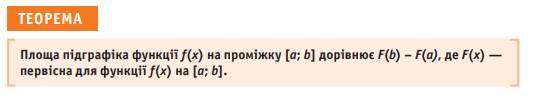 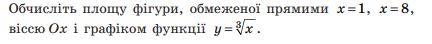 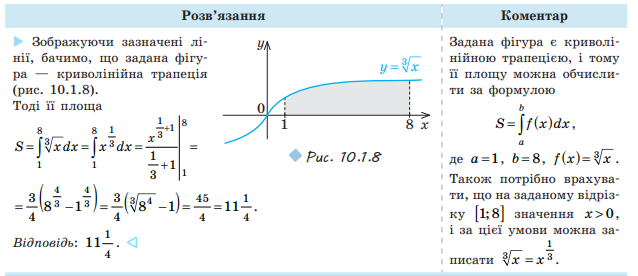 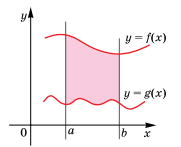 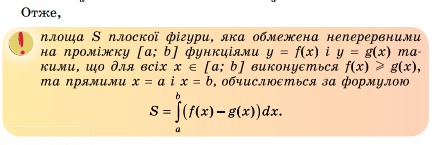 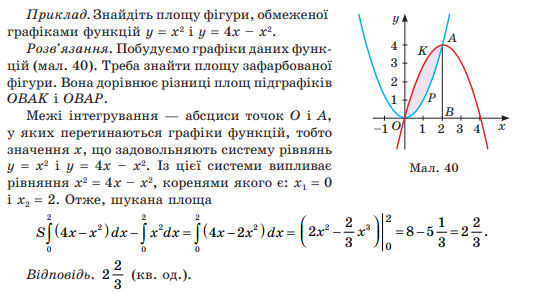 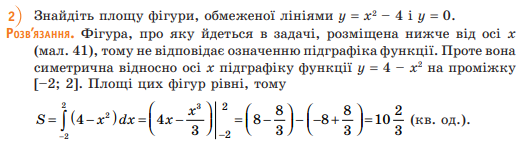 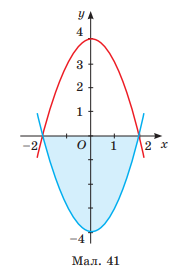 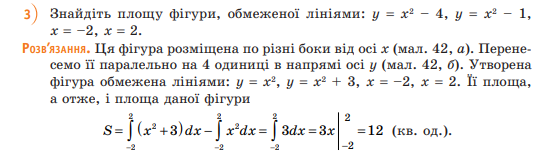 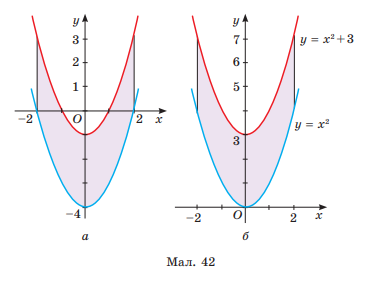 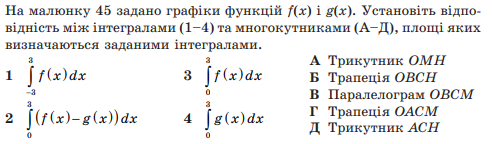 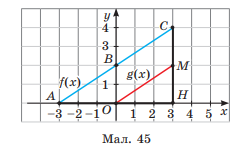 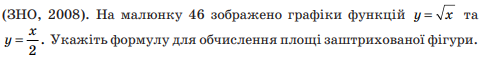 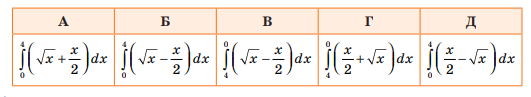 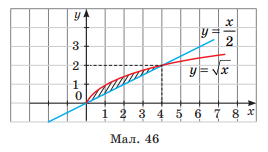 Відповіді.Слайд 8. 1-Д.     2-В.     3-Б.       4-А.Слайд 9.Б.
МОЛОДЧИНКА !